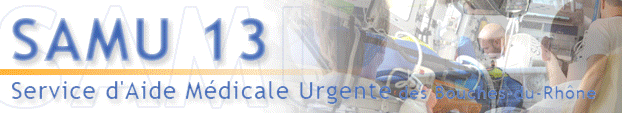 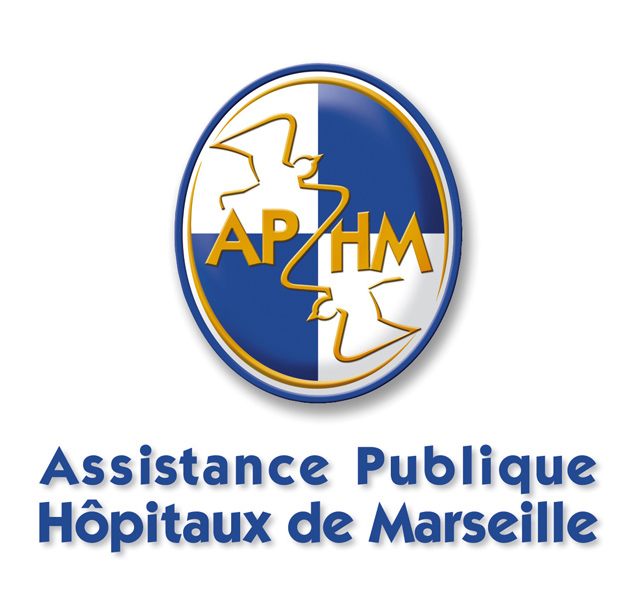 Approche de la régulation médicale des Soins Psychiatriques Sans Consentement au Centre de Réception et de Régulation des Appels des Bouches du Rhône.
Avec Nos plus sincères remerciements au Pr François Kerbaul et au Dr Jean-Christophe devinat (SAMU 13)

DR LEJWi MicHaël (SAMU 13)
Mougery Marine (desc MU)
[Speaker Notes: michael]
Le patient « psy » en crise c’est
Patient dangeureux
Risque vital 
Fugues majorées
Souffrance des équipes
Regulation longue et complexe
Triple meurtre dans la Drôme : le suspect placé en hôpital psychiatrique
[Speaker Notes: Michael]
Etat des lieux:Cas clinique 1
Août 2016, Rahima âgée de 30 ans,
 Motif d’appel : Délire, hétéroagressivité physique envers ses enfants.
 Antécédent : Psychiatrique 
 Traitement : Inconnu
 Prise de décision du médecin régulateur à la fin de l’interrogatoire : Envoie d’un VSAV.
 Bilan du VSAV :  
Délire, trouble du comportement, hystérique.
Constantes : Fr 18 ; Sat 99% en AA ; Fc 101 bpm régulières ; TA 12/9 ; pas de dextro.
 Décision du médecin régulateur : Transport non médicalisé aux urgences somatiques de l’hôpital Nord sans appel préalable.
[Speaker Notes: Marine]
Etat des lieux:Cas clinique 2
Début septembre 2016, Hervé âgé de 53 ans,
 Motif d’appel : Décompensation psychiatrique, agressivité ressentie comme extrêmement menaçante.
 Antécédent : Bipolaire suivi à Marseille (Sainte Marguerite).
 Prise de décision du médecin régulateur à la fin de l’interrogatoire : Envoie SMUR et VSAV. Force de l’ordre prévenue.
 Bilan SMUR : 
Décompensation bipolaire associée à une crise clastique et une agressivité envers sa famille.
Constantes normales, dextro 4.9 mmol. 
Pas de contention chimique ni physique notée dans le dossier écrit. Pas de SPSC.
 Décision du médecin régulateur :
1er appel : Service psychiatrique Sainte Marguerite injoignable.
2ème appel : Patient accepté par les urgences psychiatriques de la Conception.
[Speaker Notes: Marine]
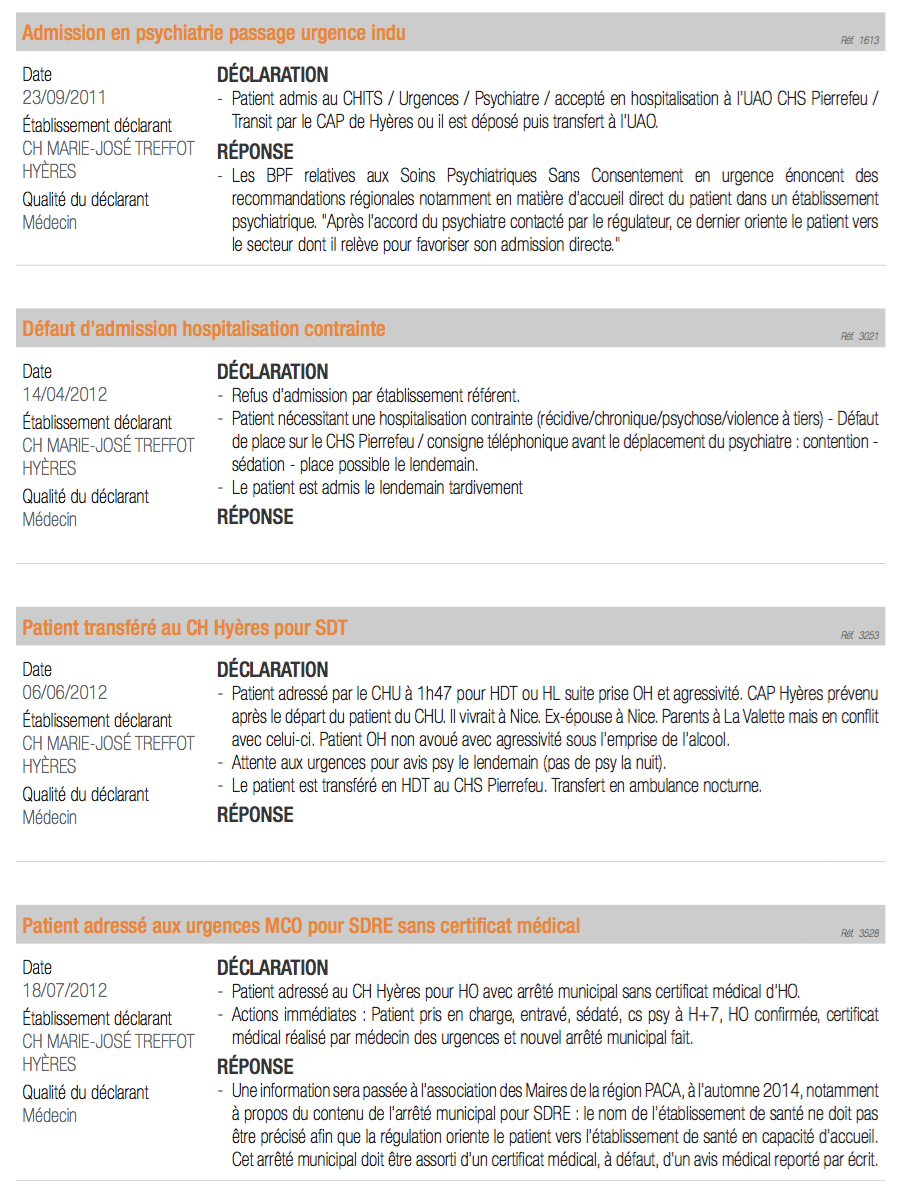 Etat des lieux:les Fiches d’Événement Indésirables Régionales
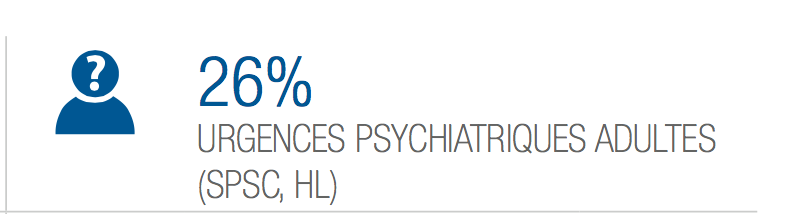 Rapport FEI régionales 2011-2014 – ORUPACA
2014
[Speaker Notes: Michael]
Introduction:Les soins psychiatriques sans consentement
2 types d’hospitalisation : 
Libre (règle générale à privilégier)
Sans consentement (environ 80 000 personnes soignées par an en France sous ce régime).

 Soins psychiatriques sans consentement (SPSC) :
État mental qui nécessite des soins immédiats et une surveillance médicale
Sans avoir la possibilité d’y consentir [1].

 Code de la santé publique - Article L. 3211-3 : « Les restrictions à l’exercice des libertés individuelles doivent être adaptées, nécessaires et proportionnées à l’état mental du patient et à la mise en œuvre du traitement requis. En toutes circonstances, la dignité de la personne doit être recherchée ».
[1] : Presses universitaires François Rabelais. Référentiel de psychiatrie et d’addictologie. Psychiatrie de l’adulte. Psychiatrie de l’enfant et de l’adolescent. Addictologie. 2014.
[Speaker Notes: Michael]
Le cadre légal
LOI n° 2011-803 du 5 juillet 2011 relative aux droits et à la protection des personnes faisant l'objet de soins psychiatriques et aux modalités de leur prise en charge (1) 
LOI n° 2013-869 du 27 septembre 2013 modifiant certaines dispositions issues de la loi n° 2011-803 du 5 juillet 2011 relative aux droits et à la protection des personnes faisant l'objet de soins psychiatriques et aux modalités de leur prise en charge (1)
[Speaker Notes: Michael]
Le cadre légal
HDT -> SPDT
HO -> SDRE


SPDT : avec ou sans Tiers= PI Peril imminent 
JLD : Juge des Libertés et de la Détention

Décision de justice 09/2016: le certificat de PI ne peut pas être rempli par un medecin travaillant dans l’établissement où est hospitalisée le patient, même s’il n’est pas psychiatre
La moitie des mainlevées est due à l’absence de décision des JLD dans les délais en 2015
[Speaker Notes: Michael]
Réflexion sur l’organisation de la filière des urgences psychiatriques.
« La prise en charge des crises psychiatriques ordinaires est une des grandes faiblesses de notre organisation actuelle. Le besoin n’est pas tant celui de la réponse à l’urgence exceptionnelle qu’à celui de l’urgence ordinaire ». Dr Marc GIROUD – ancien Président de SAMU – Lyon, 11/04/2014.
 Quelques éléments à prendre en compte :
Accroissement majeur du nombre de consultations pour des motifs psychiatriques aux urgences générales.
Complexité des situations cliniques rencontrées (ex : interaction entre les pathologies somatiques et psychiatriques).
Multiplicité des acteurs impliqués.
 La régulation adaptée des patients nécessitant des SPSC est un véritable enjeu :
Thérapeutique,
Pour la pratique quotidienne des médecins régulateurs, urgentistes et psychiatres,
De santé publique.
[Speaker Notes: Michael]
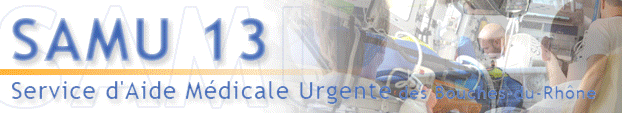 Matériel et méthode:Objectifs :
Contexte : démarche d’amélioration des pratiques  à propos de la prise en charge des SPSC en pré hospitalier.

 Objectif principal : 
Etudier l’application des recommandations régionales de SPSC, et plus spécifiquement l’implication du psychiatre en régulation.

 Objectifs secondaires :
Connaître les facteurs influençant le médecin régulateur sur l’orientation des patients dans ce contexte.
[Speaker Notes: Marine]
Matériel et méthode:Déroulement de l’étude
Etude descriptive de pratique,
 Mono centrique : Centre de régulation médicale du S.A.M.U des Bouches du Rhône,
 Rétrospective,
 A partir des dossiers informatiques de régulation médicale centralisés sur le logiciel Centaure 15® utilisé par le SAMU 13.

 Les médecins régulateurs n’étaient pas au courant de l’étude et n’ont donc pas changé leurs habitudes d’interrogation et de régulation.
[Speaker Notes: Marine]
Matériel et méthode:Echantillon de population :
Critères d’inclusion :
Un appel au CRRA du SAMU 13 ou une interconnexion 15/18,
Période d’étude : 1er janvier 2015 au 18 octobre 2016,
Requérant : le patient lui-même, la famille, un tiers ou un personnel paramédical ou médical,
Au terme de l’interrogatoire ou du bilan, les motifs d’appels sélectionnés étaient :
Demande d’un placement : HDT, d’office, SDRE (PSYPLA),
Malade psychiatrique sous contrainte (ANX3-CON),
Agitation psychiatrique ressentie menaçante (ANX3-PSY),
Demande d’hospitalisation d’office (ZA046),
Demande d’hospitalisation à la demande d’un tiers (ZA022).

 Critère d’exclusion :
Age : Inférieur à 18 ans.
[Speaker Notes: Marine]
Matériel et méthode:Source de données
Inclusion à partir des dossiers informatiques de régulation médicale centralisés sur le logiciel Centaure 15® utilisé par le SAMU 13.
 Contenu des données :
les informations dactylographiées dans le dossier médical informatique par l’ARM et le médecin régulateur ; 
les informations non retranscrites dans le dossier informatique mais formulées à l’oral et ce, grâce à la réécoute des communications parvenues au SAMU 13, enregistrées et centralisées sur le logiciel. 
 Les données disponibles étaient : 
Administratives recueillies lors de la prise d’appel par l’ARM,
Cliniques collectées lors de l’interrogatoire du médecin régulateur et éventuellement de l’ARM et lors du bilan si un moyen a été envoyé.
[Speaker Notes: Marine]
Matériel et méthode:Analyse statistique :
[Speaker Notes: Marine]
Analyse 1 :Implication du psychiatre par le médecin régulateur.
[Speaker Notes: Marine]
Analyse 1 :Orientation en psychiatrie ou non.
[Speaker Notes: Marine]
Analyse 1 :Nombre de services contactés par le médecin régulateur pour l’admission d’un patient en psychiatrie.
Analyse 1 :Motifs ayant nécessité un deuxième ou troisième appel pour placer le patient en ESM.
[Speaker Notes: Marine]
Analyse 1 :Etablissements d’admission des patients hospitalisés en ESM.
Analyse 1 :Devenir des patients.
[Speaker Notes: Marine]
Analyse 2 :Epidémiologie de la population étudiée.
Analyse 2 : Codes diagnostic attribués.
Analyse 2 :Soins psychiatriques libres ou sans consentement.
Analyse 2 :Types de SPSC.
75,7% soins psychiatriques à la demande d’un tiers en urgence ou non,
 17,6% soins psychiatriques en péril imminent,
 1,4% soins psychiatriques à la demande d’un représentant de l’état,
 5,3% type de soins psychiatriques sans consentement non connu.
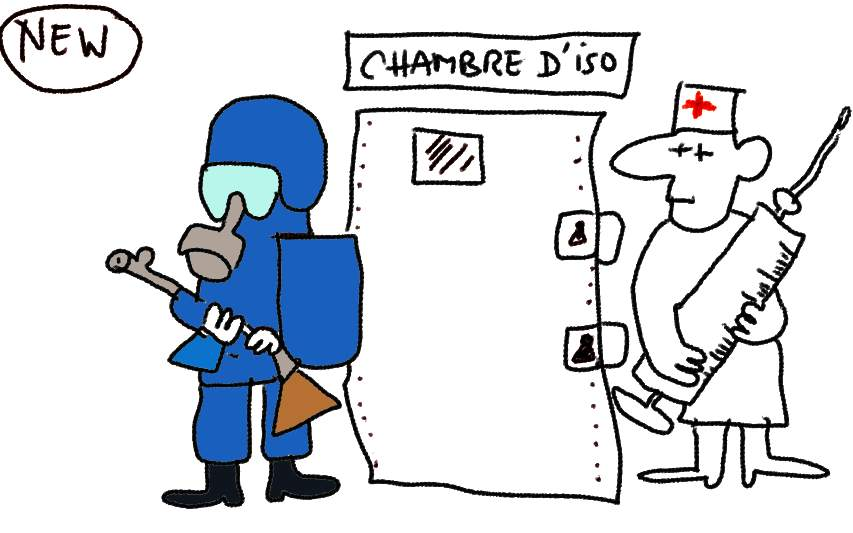 [Speaker Notes: Marine]
Analyse 2 :Auteur du certificat de soins psychiatriques sans consentement.
Analyse 2 :Lieu d’admission des patients présentant des critères de recours à un avis psychiatrique.
Placement en psychiatrie : 
44 % placement en ESM avant régulation au CRRA.
40 % contact avec un psychiatre avant régulation au CRRA.
16% placement par médecin régulateur en ESM (pas de contact avec un psychiatre préalable à l’appel au CRRA).
 Pas de placement en psychiatrie : 
73,3% pas de contact avec un psychiatre préalable à l’appel au CRRA.
26,7% contact avec un psychiatre avant l’appel au CRRA.
Analyse 2 :Devenir des patients présentant les critères de recours à un avis spécialisé.
Analyse 2 :Devenir des patients présentant les critères de recours à un avis spécialisé.
Placement en ESM :
75% contact avec un psychiatre avant régulation

 Pas de placement en ESM :
14,3% contact avec un psychiatre avant régulation.
Synthèse de l’étude
La majorité des patients faisant l’objet d’un SPSC ou d’antécédent psychiatrique sans risque somatique sont placés en psychiatrie.
Un contact avec un psychiatre avant l’appel au CRRA augmente la probabilité d’hospitalisation en ESM les patients sous SPSC.
 Plus de 90% des appels entre médecin régulateurs et psychiatre se conclue par une hospitalisation ou une consultation aux urgences psychiatriques. Le 1er ESM contacté accepte le patient dans plus de 80% des cas.
 Le médecin régulateur n’a pas demandé d’avis spécialisé et n’a pas orienté 81% des patients sélectionnés dans l’étude en psychiatrie.
 Seulement 4,8% des patients sont transportés en présence d’un médecin.
[Speaker Notes: Marine]
Recommandation régionale:Implication du psychiatre au centre 15 dans le cadre d’une mesure de SPSC :
Absence de risque somatique : 
Absence de plainte fonctionnelle, absence d’intoxication et constantes vitales normales (+++ saturation, glycémie capillaire)

 ET patient suivi en psychiatrie et/ou en rupture thérapeutique et/ou témoignages inquiets de l’entourage,

 ET/OU SPSC prononcés.
BPF_Implication du psychiatre au centre 15 dans le cadre d’une mesure de SPSC. 
ARS, ORUPACA
12/02/2014.
[Speaker Notes: Michael]
Recommandation régionale:Implication du psychiatre au centre 15 dans le cadre d’une mesure de SPSC
Le rôle du psychiatre appelé:
« Le psychiatre contacté par le médecin CRRA participe à la PDSES, il est répertorié dans le ROR 
avec un numéro de téléphone unique et accessible 24/7. 
Le psychiatre :
analyse la crise. 
propose un devenir du patient. 
peut également proposer un moyen d’intervention adapté. 
Puis, il favorise l’orientation et l’accueil du patient en fonction de l’état psychiatrique de 
celui-ci et de la situation de l’établissement (lits disponibles...). »
BPF_Implication du psychiatre au centre 15 dans le cadre d’une mesure de SPSC. 
ARS, ORUPACA
12/02/2014.
[Speaker Notes: Michael]
Recommandation régionale:Transport d’un patient atteint de troubles mentaux relevant d’une mesure de SPSC
Quelque soit le mode opératoire, les divers intervenants doivent se soucier du respect des droits fondamentaux du malade ainsi que le précise l'article L 3211-3 du Code de la Santé Publique : 
"Lorsqu'une personne atteinte de troubles mentaux fait l'objet de soins psychiatriques en application des dispositions des chapitres II et III du présent titre ou est transportée en vue de ces soins, les restrictions à l'exercice de ses libertés individuelles doivent être adaptées, nécessaires et proportionnées à son état mental et à la mise en œuvre du traitement requis. En toutes circonstances, la dignité de la personne doit être respectée et sa réinsertion recherchée »
BPF_Transport d’un patient atteint de troubles mentaux et relevant d’une mesure de SPSC –
ARS, ORUPACA
 12/02/2014.
[Speaker Notes: Michael]
Recommandation régionale:Transport d’un patient atteint de troubles mentaux relevant d’une mesure de SPSC
FORCES DE L’ORDRELes circonstances dans lesquelles les régulateurs ont besoin d’avoir recours aux forces de l’ordre : 
en cas de menace donc de dangerosité 
pour la sécurité des intervenants lors de ces situations à risques 
pour maîtriser le patient qui présente un trouble à l’ordre public ou une menace à la sureté des personnes.
Lorsque l’autorité émet le certificat de SDRE, les forces de l’ordre accompagnent le patient vers l’établissement habilité.
BPF_Transport d’un patient atteint de troubles mentaux et relevant d’une mesure de SPSC –
ARS, ORUPACA
 12/02/2014.
[Speaker Notes: Michael]
Recommandation régionale:Transport d’un patient atteint de troubles mentaux relevant d’une mesure de SPSC
Les secteurs

Les patients relevant de SPSC localisés hors de leur secteur et/ou de leur département au moment de l’appel des secours doivent être orientés vers la structure d’accueil non programmée psychiatrique du secteur d’appel
BPF_Transport d’un patient atteint de troubles mentaux et relevant d’une mesure de SPSC – 
ARS, ORUPACA
12/02/2014.
[Speaker Notes: Michael]
Recommandation régionale:accueil d’un patient SPSC en établissement psychiatrique (ESM : établissement de Santé Mentale)
Examen somatique LÉGAL / examen somatique ÉTIOLOGIQUE
« Les établissements psychiatriques sectorisés doivent s’organiser pour que l’examen somatique légal soit réalisé dans leur établissement lors d’une admission : 
Cet examen doit être réalisé dans les 24h qui suivent la prononciation de la mise en SPSC. »
 HET
BPF_Accueil d’un patient SPSC en établissement psychiatrique-
ARS, ORUPACA 
12/02/2014.
[Speaker Notes: Michael]
Les mineurs, en crise
Sorties non convenues
Désorganisation des urgences
Parts toxique et suicide en constantes augmentations et patients de plus en plus jeunes
Les mineurs, en crise
Analyse statistique de la part pédopsychiatrique de l’activité au SAMU 13
Source Centaure - Dr JC  DEVINAT – oct 2016
Chez les moins de 18 ans, la psychiatrie représente environ 2,8% des dossiers traités au CRRA,
Et un peu plus de 6% chez les plus de 18 ans. Soit 5,2 adolescents / jour
Chez les 12-18 ans , la répartition 12-16/16-18 est grossièrement 60/40
Les mineurs, en crise
<18 ans / CAP à partir de 16 ans 
Pas de pathologie psychiatrique organisée
Pas de soin Sans Consentement
Le réquerant: très souvent foyer, ASE…
Même placé, l’autorité parentale est laissé au parent aussoi souvent que possible
Privilegier un univers contenant reconfortant = urgences de proximité fonction de l’âge
Les mineurs, en crise
Au depart du lieu d’appel , messages et actions du régulateur:
Une personne majeure DOIT TOUJOURS accompagner le mineur
Les documents:
OPP
document stipulant l’identité du détenteur de l’autorité parentale
Toujours informer les urgences lorsque l’on oriente vers urgences pédiatriques
BPF_Accueil du mineur encrise aux urgences
ARS, ORUPACA
2015
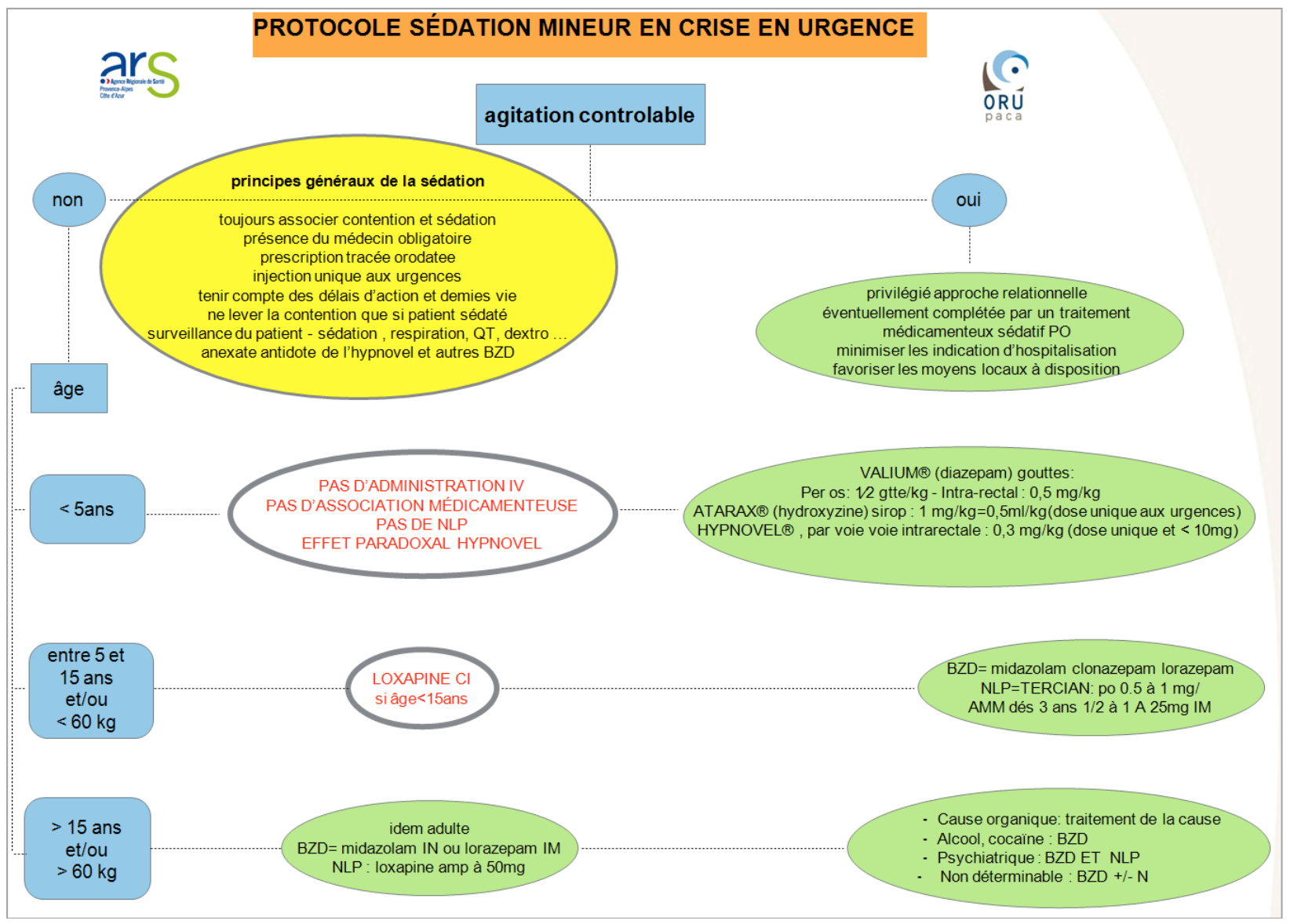 Les mineurs, en crise
Contention sédation possibles
BPF_Contention sedation du mineur en crise
ARS, ORUPACA
2015
Merci de votre attention!
Analyse 2 :Devenir des patients présentant les critères de recours à un avis spécialisé.
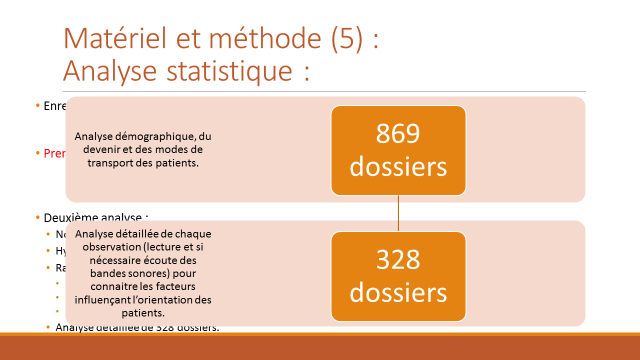 Matériel et méthode (5) :Analyse statistique :
Enregistrement des données sur un dossier informatique Excel.

 Première analyse : sur 869 dossiers (flow chart) 


 Deuxième analyse :
Nombre d’individus nécessaires pour avoir une population représentative et p<0,05 : 267 patients.
Hypothèses émises : 10% de dossiers difficilement interprétables.
Randomisation aléatoire informatique en fonction des :
Jours : semaine, samedi / dimanche
Plages horaires,
Tranches d’âge.
Analyse détaillée de 328 dossiers.
Résultats (1) :Analyse descriptive de la population :Sexe, âge, jours et plages horaires d’appel.
Sexe : 
381 femmes
485 hommes
Sexe ratio = 1,27
3 sexes non connus

 Moyenne d’âge : 47,3 ans

 TRANCHES AGE; Jours et plages horaires : mail JCD
Analyse 1 :Orientation en psychiatrie ou non.
Analyse 2 : Motifs d’appel.
36 agitation / agressivité,
28 bipolaires : 6 décompensations maniaques, 5 décompensation suite à une rupture thérapeutique,
26 schizophrènes,
19 décompensations suite à une rupture thérapeutique,
18 fugues d’un patient hospitalisé en psychiatrie,
17 délires ou hallucinations,
14 demandes de certificat pour SPSC,
9 troubles du comportement,
7 BDA,
47 somatiques dont 23 prises de toxiques,
9 problèmes familiaux ou sociaux,
[Speaker Notes: Marine]